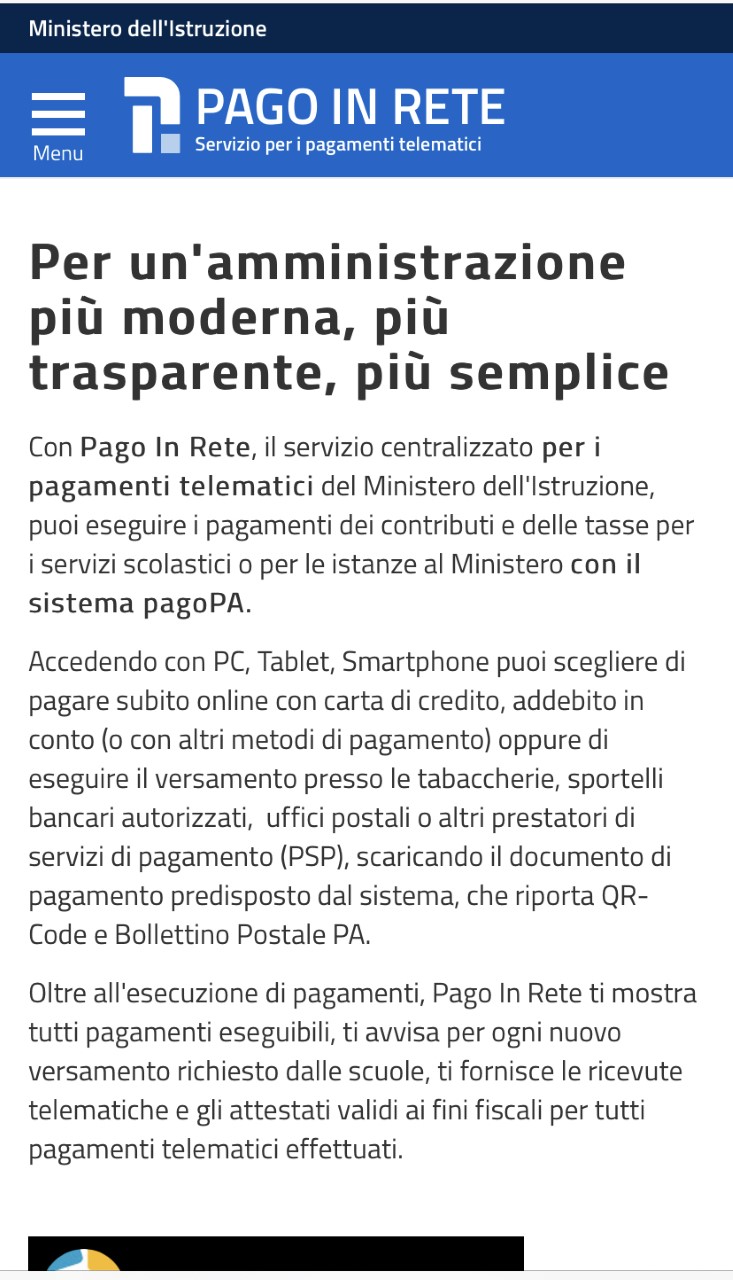 ACCEDERE ALLA PIATTAFORMA PAGO IN RETE DEL MINISTERO DELL’ISTRUZIONE:

https://www.istruzione.it/pagoinrete/
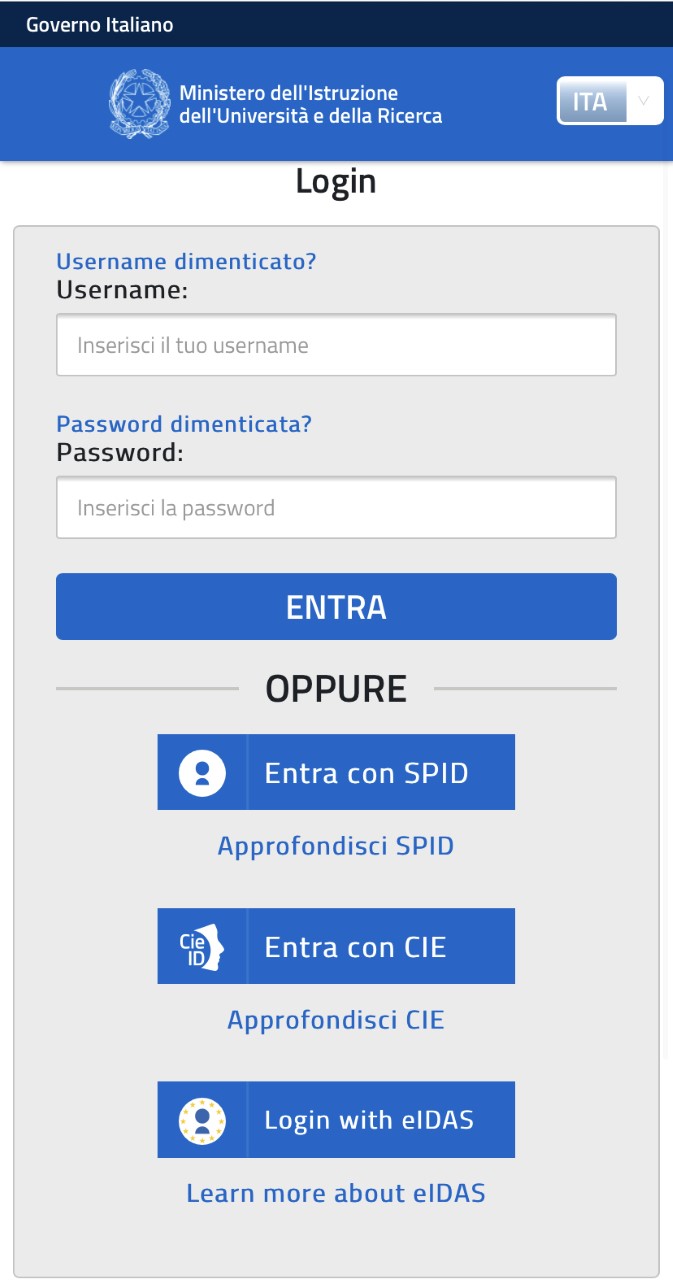 EFFETTUARE L’ACCESSO CON SPID
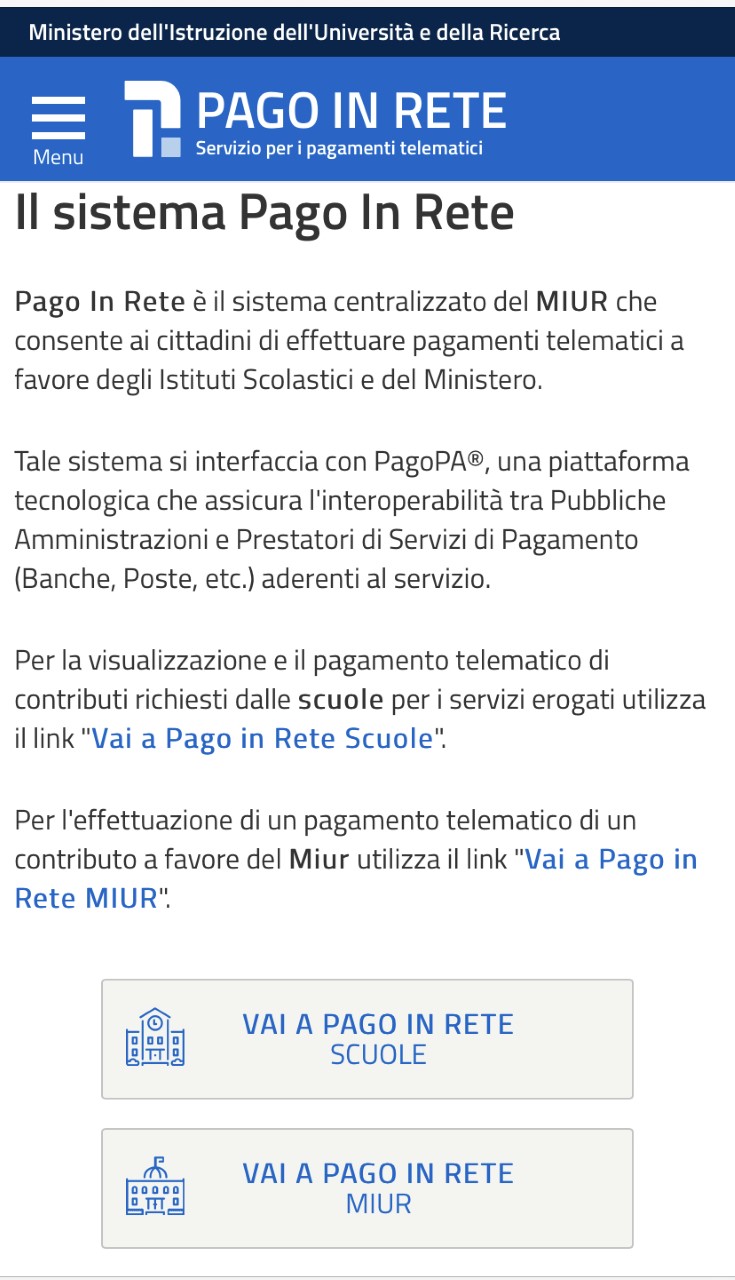 SELEZIONA PAGO IN RETE SCUOLE
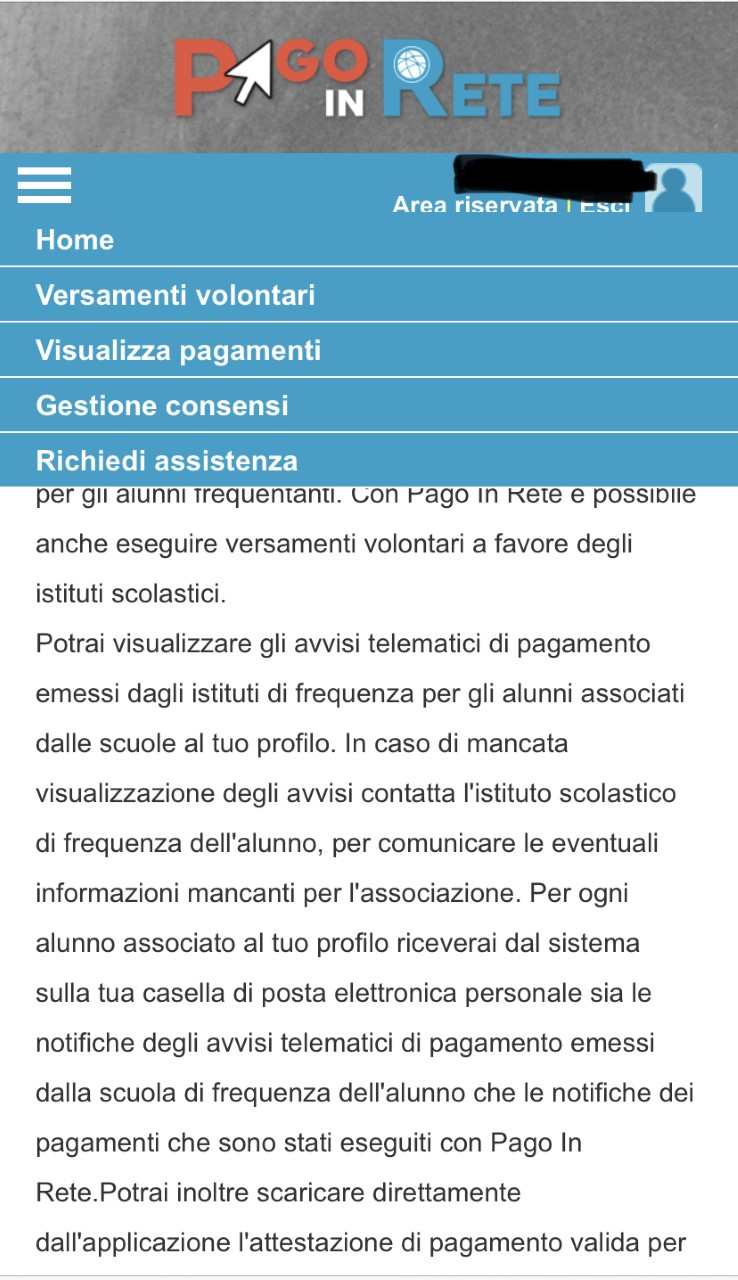 SELEZIONA DAL MENU A TENDINA:
VERSAMENTI VOLONTARI
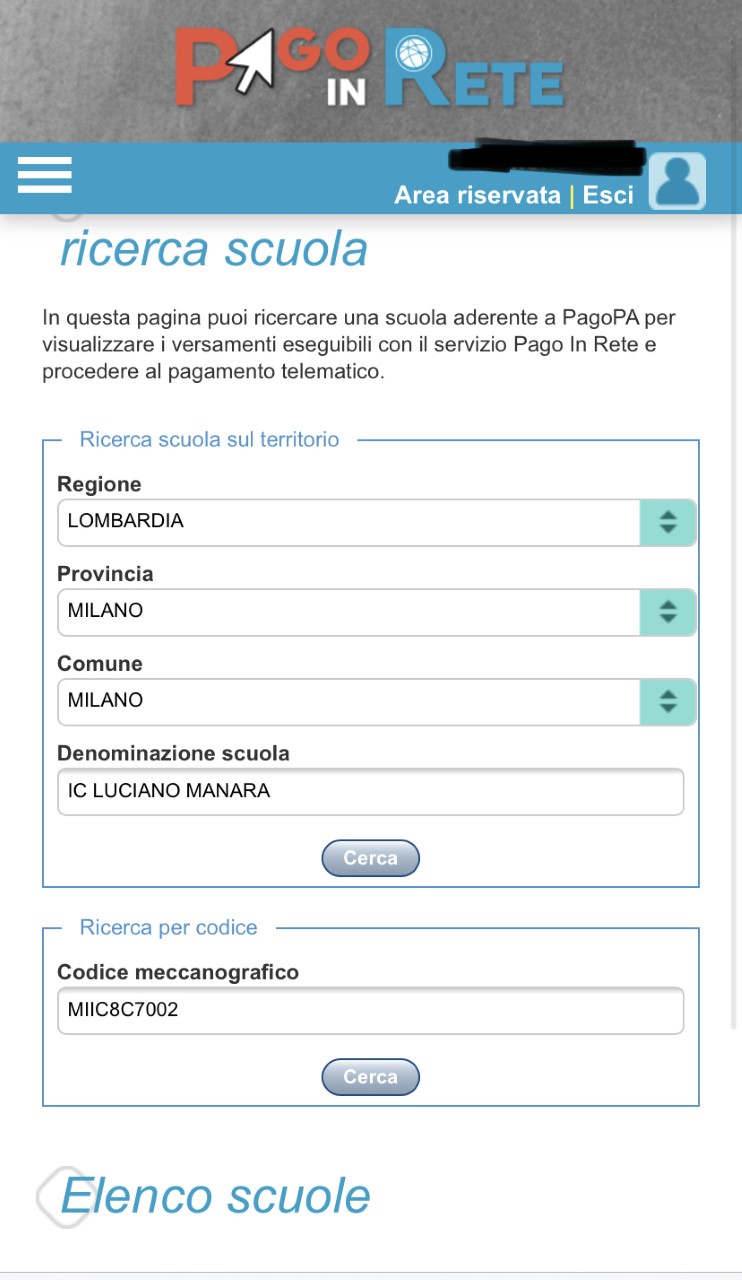 INSERISCI I DATI RELATIVI AL NOSTRO ISTITUTO E CLICCA IL TASTO «CERCA»
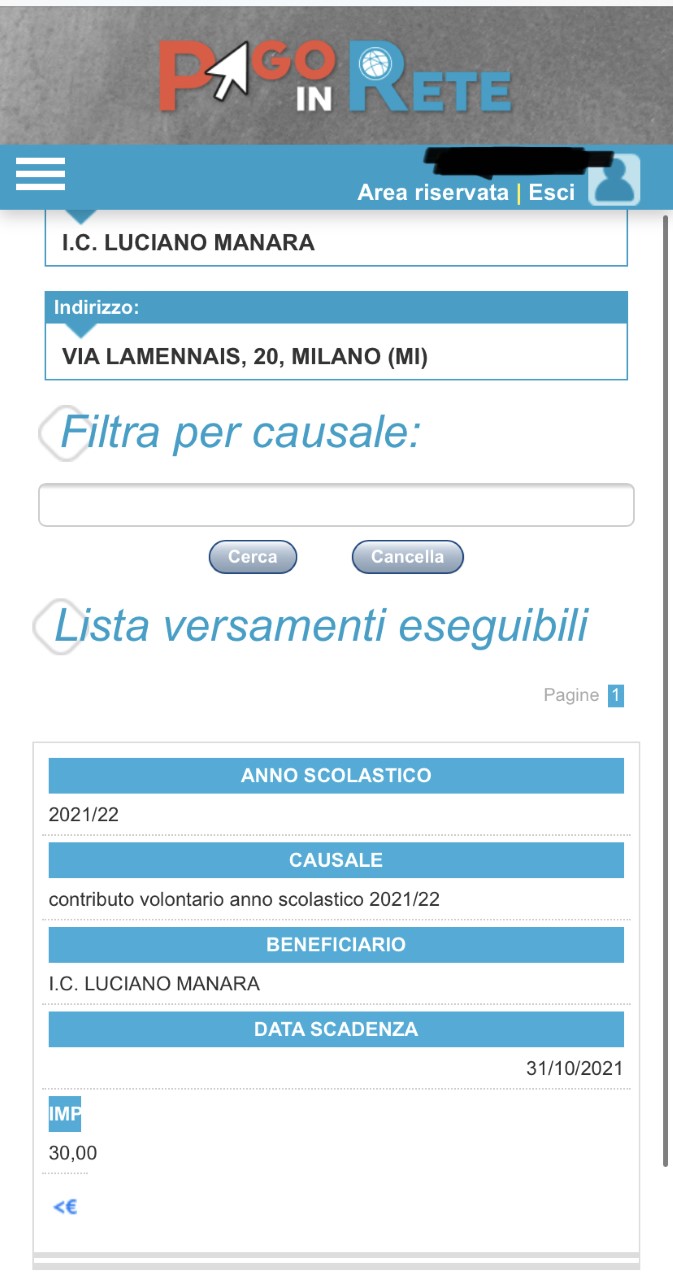 NELLA LISTA DEI VERSAMENTI ESEGUIBILI SARA’ VISIBILE IL VERSAMENTO RELATIVO ALL’ assicurazione personale

A QUESTO PUNTO BASTERA’ CLICCARE SU <€
assicurazione personale scolastico
31/10/2022
GIA’ IMPOSTATO
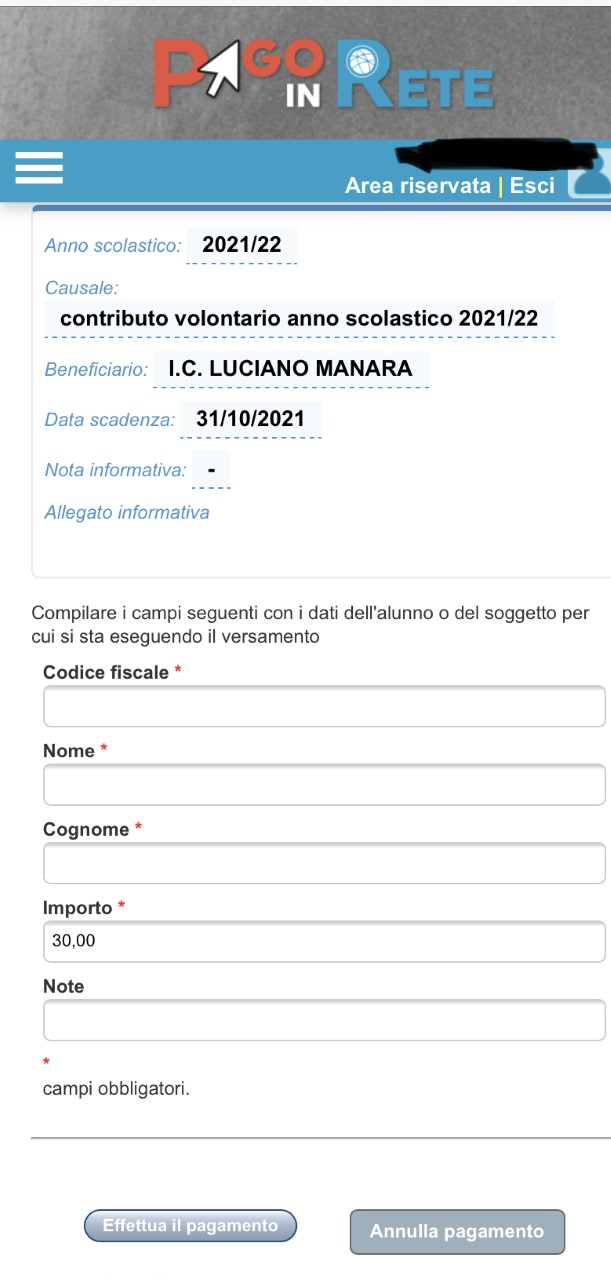 2022/2023
assicurazione personale scolastico
COMPILARE I CAMPI CON I DATI ED EFFETTUARE IL PAGAMENTO.
15/11/2022
GIA’ IMPOSTATO
GRAZIE PER IL VOSTRO SUPPORTO